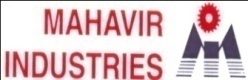 Occurance Side Corrective Action
After
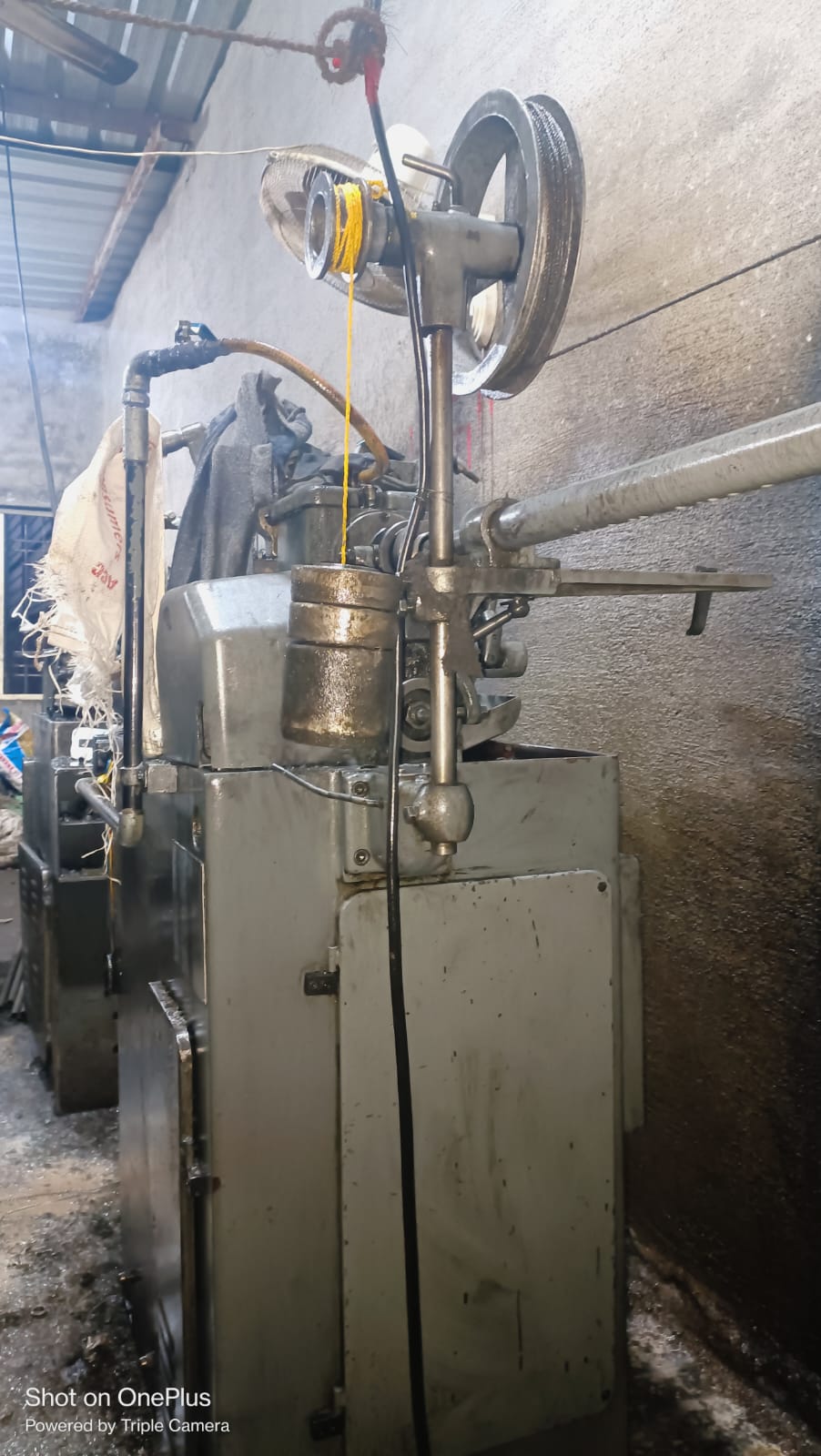 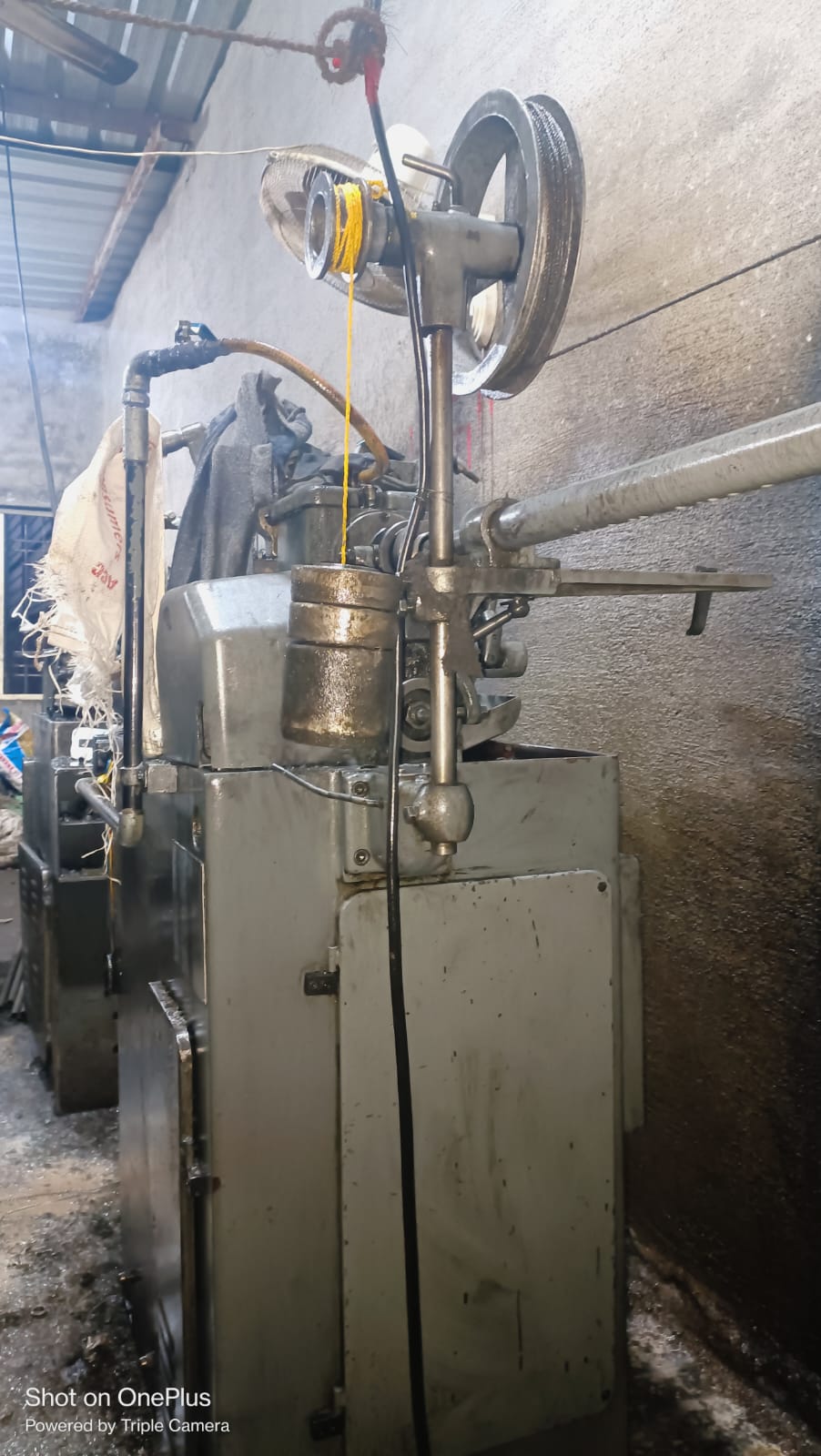 On Traub Machine  Balance Weight Increase By 2Kg